04/27/17
Role of Language in Vision
Computer Vision
CS 543 / ECE 549 
University of Illinois

Tanmay Gupta
Today’s class: Role of Language in Vision
Part I: 
Moving from Classification to Embedding Models for recognition

Part II: 
Language representation

Part III: Hot topics in Vision-Language Research
Phrase Localization 
Visual Question Answering 
Image Captioning
PART I
MOVING FROM CLASSIFICATION TO EMBEDDING MODELS
Recognition as Image Classification
Many visual recognition tasks posed as k-way classification with exclusive categorical labels
Dog Breed Classification
0.1

0.2

0.6

0.05

0.05
Pug

Bulldog

Husky

Poodle

Dalmatian
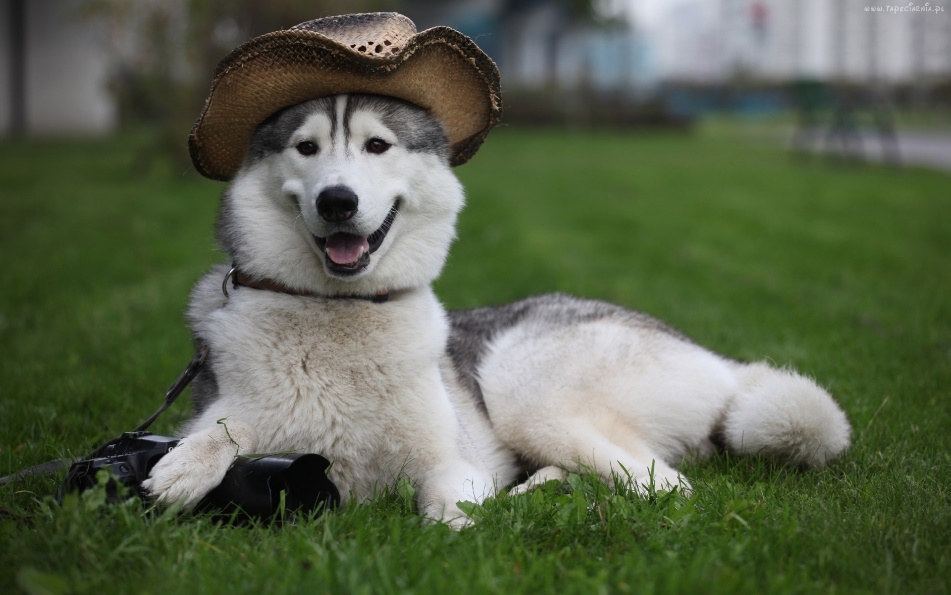 Classifier
Recognition as Image Classification
Many visual recognition tasks posed as k-way classification with exclusive categorical labels
Modified Dog Breed Classification
0.1

0.2

0.6

0.05

0.05
Pug

Dog

Husky

Human

Animal
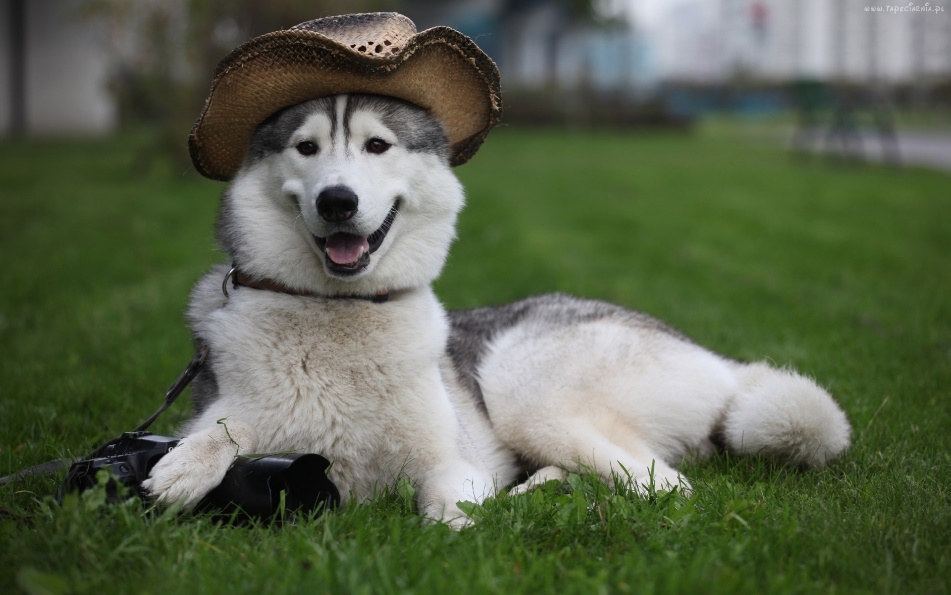 Classifier
Recognition as Image Classification
Many visual recognition tasks posed as k-way classification with exclusive categorical labels
Modified Dog Breed Classification
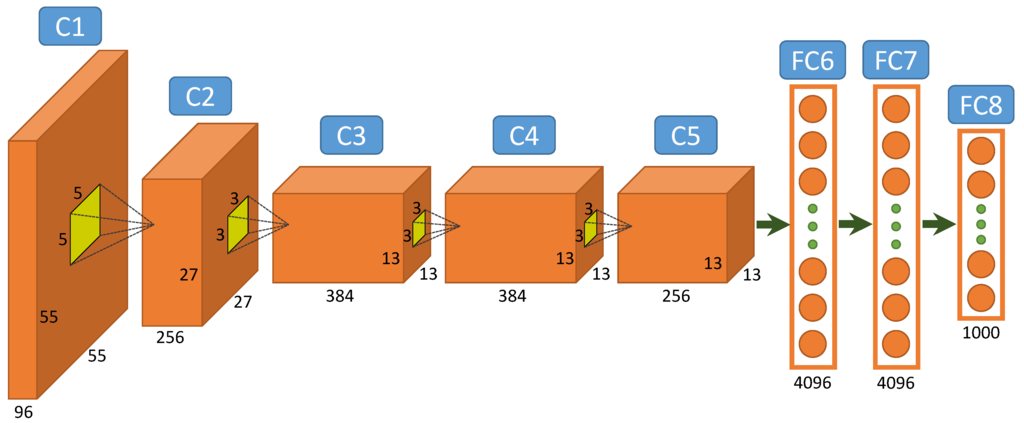 Pug
Dog
…
Husky
Human
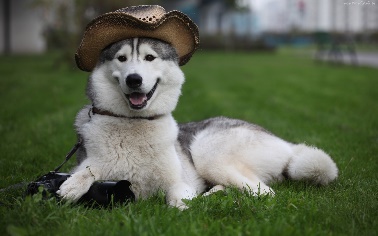 Recognition as Image Classification
Many visual recognition tasks posed as k-way classification with exclusive categorical labels
Modified Dog Breed Classification
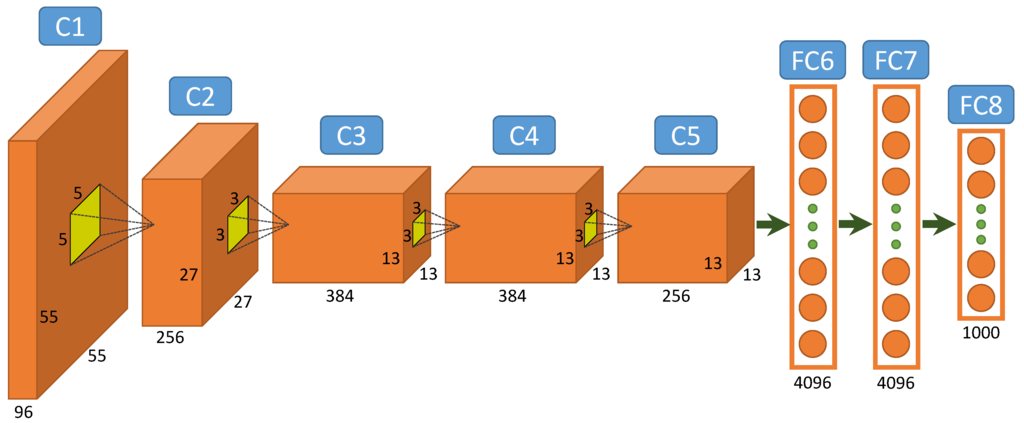 Pug
Dog
…
Husky
Human
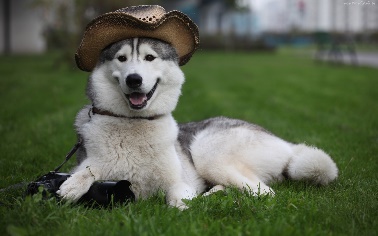 Limitations of the classification approach
Hard to scale to large number of classes


Ignores structure in label space	
Hypernyms (Dog-Husky)
Co-Hyponyms (Pug-Husky)

Ignores additional information about classes available in the form of text
O(#classes)
Animal
Dog
Human
Pug
Husky
Poodle
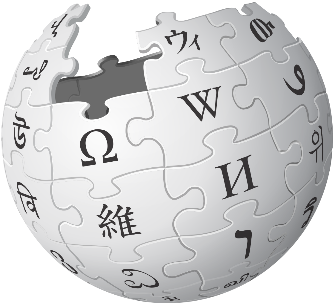 [Speaker Notes: This is where the fact that our labels are words in natural language that has a lot of structure helps]
External Knowledge
Scalability
Structure in label space
Compatibility / Scoring Function
Score is enough to make a prediction
Eliminate probability computation during training
Consider only relative ranking of subset of classes 
Design compatibility functions that encode structure in the label space
[Speaker Notes: Score order preserved]
Compatibility Functions
[Speaker Notes: Other metrics like L2, cosine]
Compatibility Functions
Compatibility Functions
Embeddings
Space of Images
Space of Labels
Embedding Space
Embedding Network
Wang, Liwei, Yin Li, and Svetlana Lazebnik. "Learning Two-Branch Neural Networks for Image-Text Matching Tasks." arXiv preprint arXiv:1704.03470 (2017).
Embedding/Metric Learning
Minimize distance between GT pairs
Ignores relative ranking

Max-Margin Loss
Preserves ranking but O(#classes)

Triplet Loss
Preserves ranking but O(constant)

Bi-directional Ranking Loss 
Good for bi-directional retrieval
Minimize distance between GT pairs
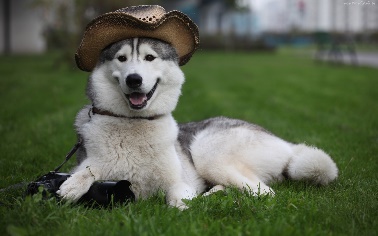 Minimize distance between GT pairs
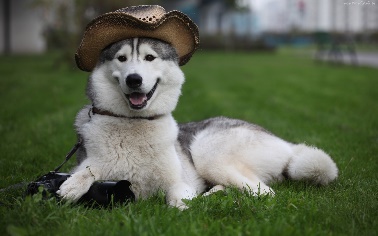 Minimize distance between GT pairs
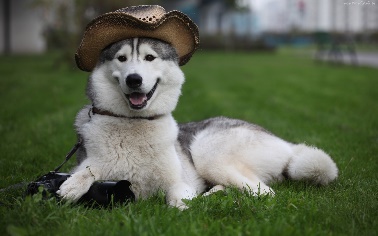 Minimize distance between GT pairs
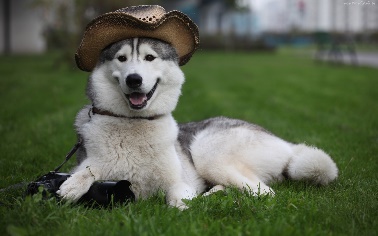 Minimize distance between GT pairs
Max-Margin Loss
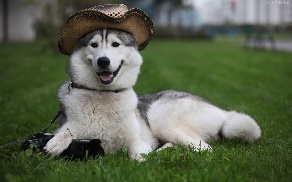 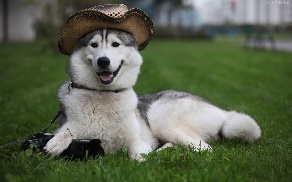 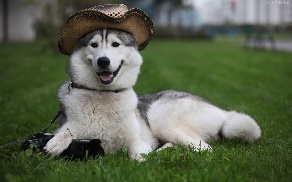 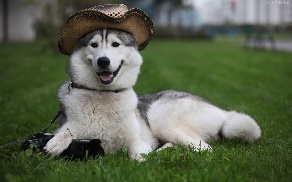 [Speaker Notes: s depends on phi and theta]
Max-Margin Loss
[Speaker Notes: s depends on phi and theta]
Triplet Loss
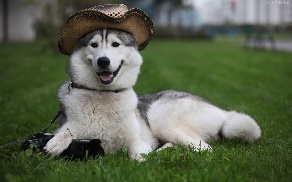 Triplet Loss
Bi-direction Ranking Loss
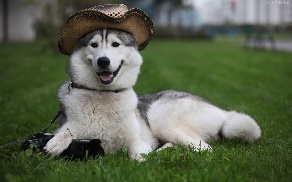 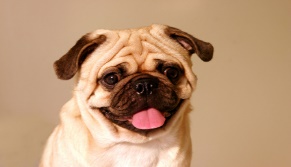 Bi-direction Ranking Loss
Canonical Correlation Analysis (CCA)
Gong, Yunchao, et al. "Improving image-sentence embeddings using large weakly annotated photo collections." European Conference on Computer Vision. Springer International Publishing, 2014.
PART II
Language representation
Representations
Image 
Outputs of CNNs, Spatial Pyramid, HOG …

Language Labels
Word: 
    Object/Attribute recognition, scene classification

Phrase: 
    Human-Object-Interaction, Visual Relationship Detection

Sentence:
    Image Captioning, Visual Question Answering
[Speaker Notes: Directly labels, Structure in label space using external knowledge]
Word Representations
Size of vocabulary
[Speaker Notes: One hot vector, motorcycle example, remove external knowledge]
Word Representations
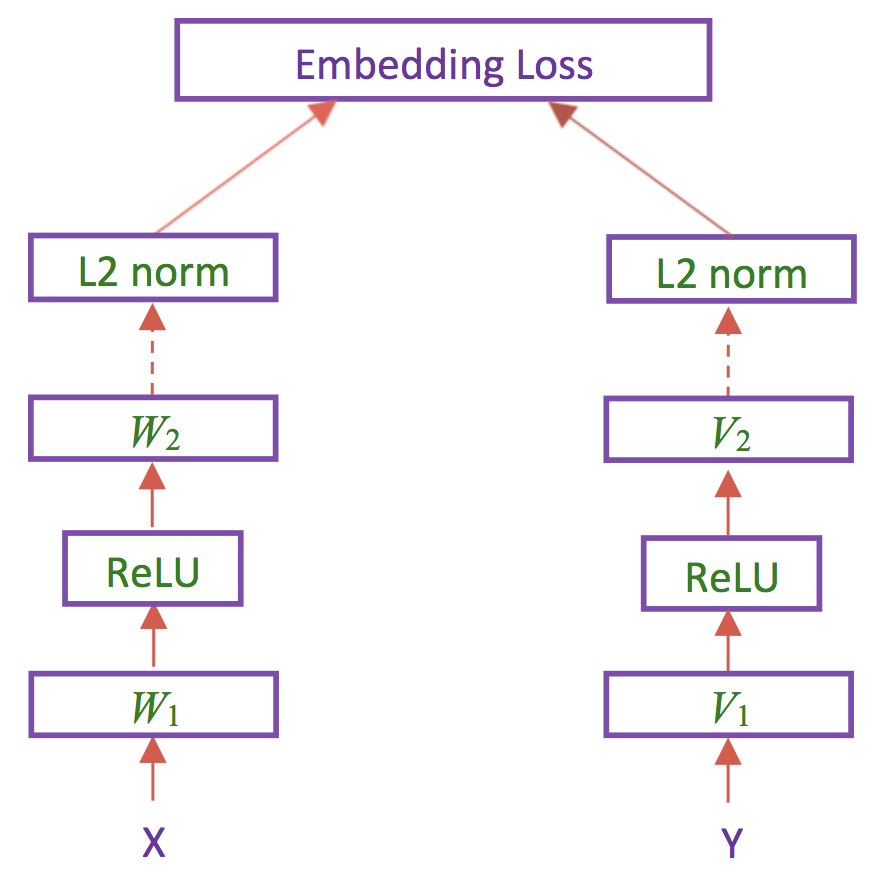 [Speaker Notes: One hot vector, motorcycle example, remove external knowledge]
Word2Vec
Words that occur in similar contexts are   semantically similar
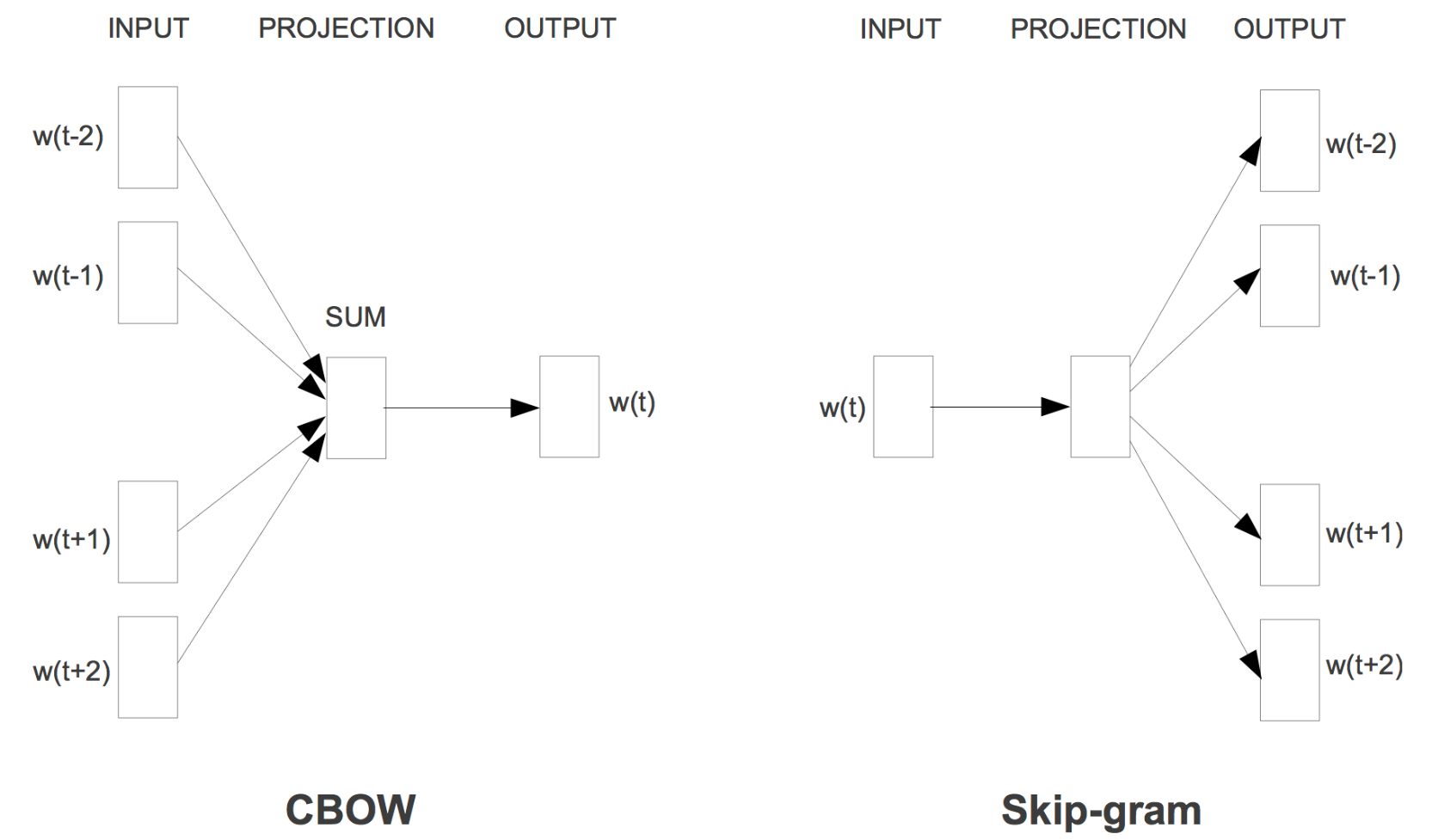 Predict word from context
Mikolov, Tomas, et al. "Efficient estimation of word representations in vector space." arXiv preprint arXiv:1301.3781 (2013).
Word2Vec
Words that occur in similar contexts are   semantically similar
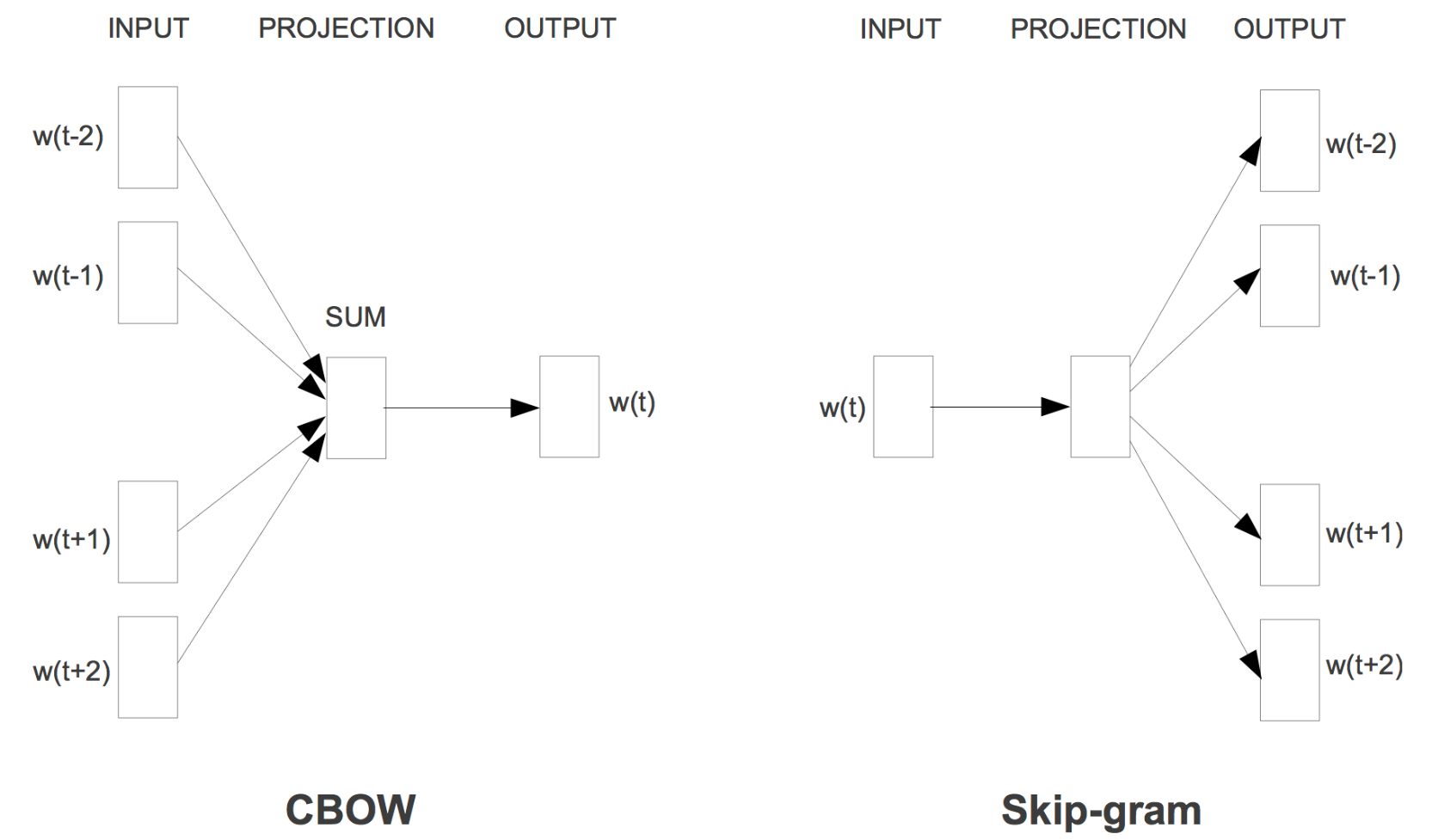 Predict word from context
Predict context from word
Mikolov, Tomas, et al. "Efficient estimation of word representations in vector space." arXiv preprint arXiv:1301.3781 (2013).
Word2Vec Arithmetics
Japan – Sushi + Germany = ?
Word2Vec Arithmetics
Japan – Sushi + Germany = Bratwurst
bigger – big + small = ?
Word2Vec Arithmetics
Japan – Sushi + Germany = Bratwurst
bigger – big + small = smaller
Paris – France + Italy = ?
Word2Vec Arithmetics
Japan – Sushi + Germany = Bratwurst
bigger – big + small = smaller
Paris – France + Italy = Rome
similarity(tremendous, enormous) = 0.74
similarity(tremendous, negligible) = 0.37
most_similar(psyched) = geeked 
			           excited 
				jazzed
				bummed
https://quomodocumque.wordpress.com/2016/01/15/messing-around-with-word2vec/
Representing Phrases/Sentences
Average or concatenate word representations
Simple
Works well for short and simple phrases “the brown cat”
For complex sentences combine word representations guided by a parse tree




Recurrent Neural Language Models
Dependency Parse Tree
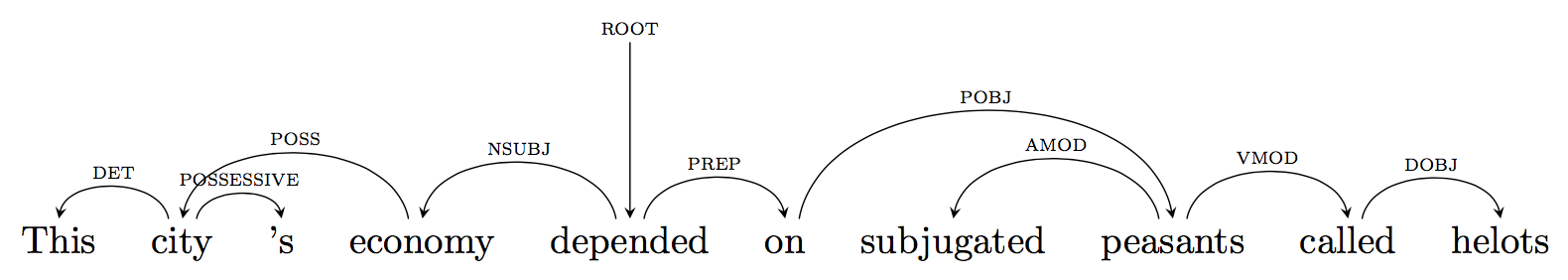 Iyyer, Mohit, et al. "A Neural Network for Factoid Question Answering over Paragraphs." EMNLP. 2014.
PART III
Hot topics in vision-language research
#TrendingInVisionLanguage
Phrase Localization
Image Captioning
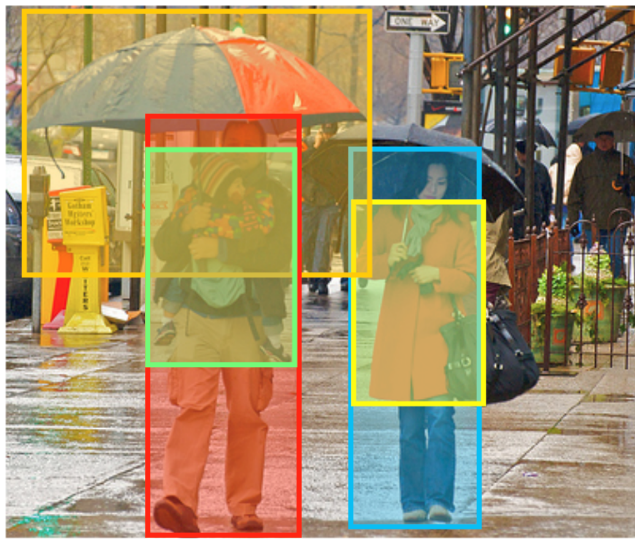 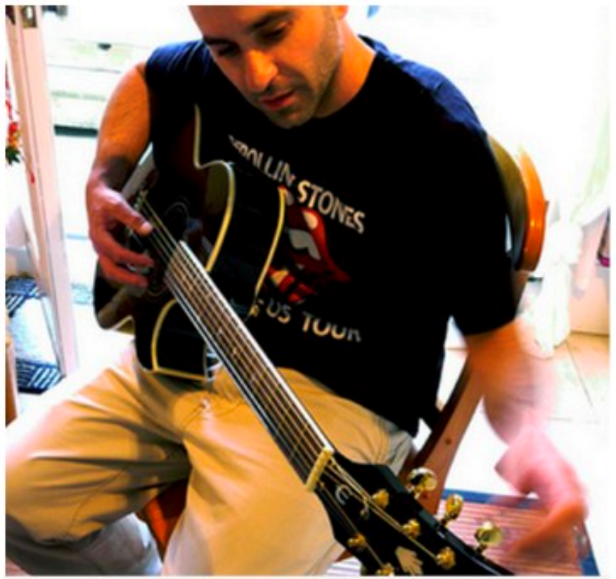 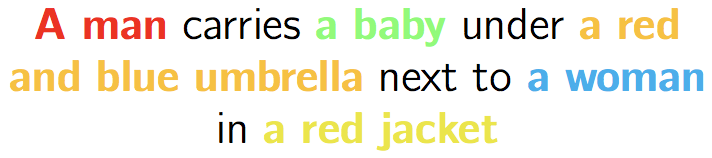 Caption: Man in black shirt playing a guitar.
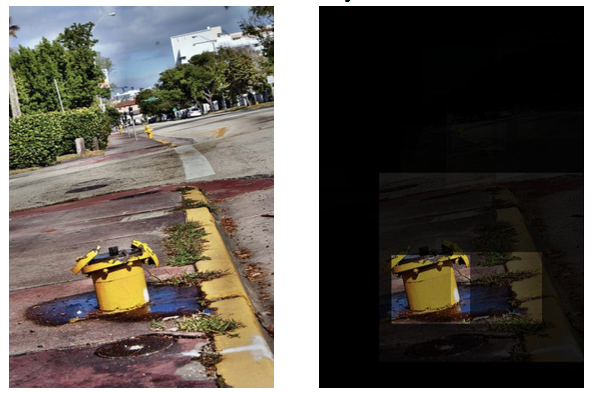 Visual Question Answering (VQA)
Question: What is the yellow object in the street?
Answer: Hydrant
#TrendingInVisionLanguage
Phrase Localization
Image Captioning
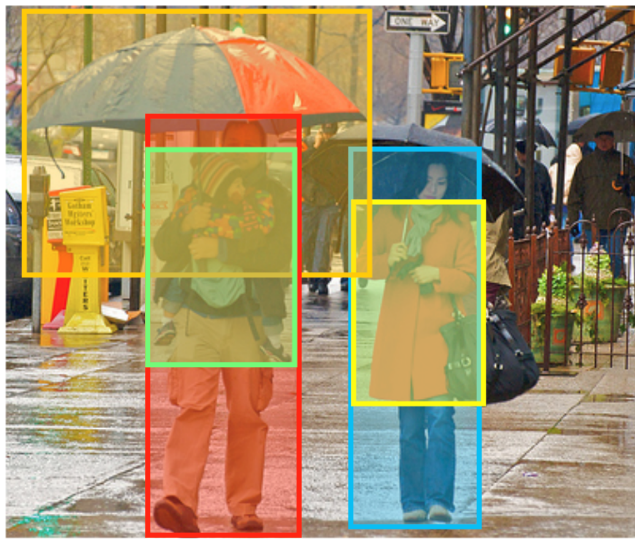 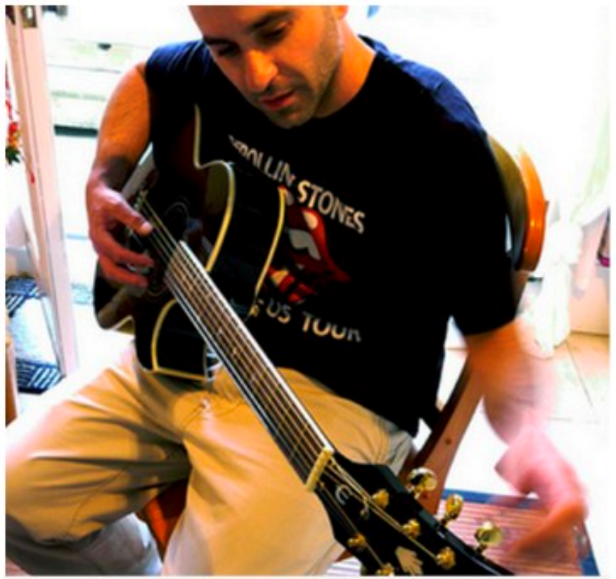 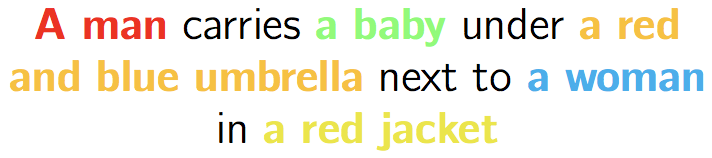 Caption: Man in black shirt playing a guitar.
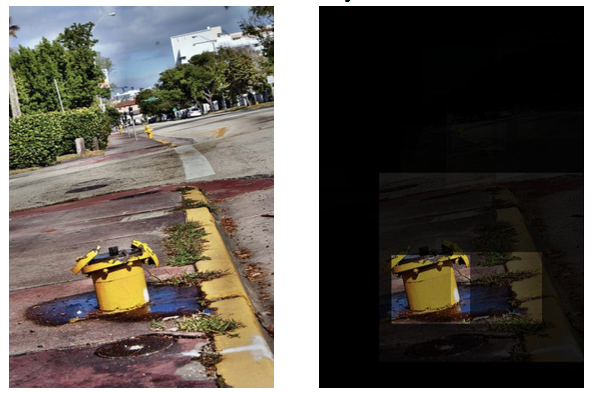 Visual Question Answering (VQA)
Question: What is the yellow object in the street?
Answer: Hydrant
Phrase Localization
Plummer, Bryan A., et al. "Phrase Localization and Visual Relationship Detection with Comprehensive Linguistic Cues." arXiv preprint arXiv:1611.06641 (2016).
Adjective
Verb
Preposition
Appearance
Position & Shape
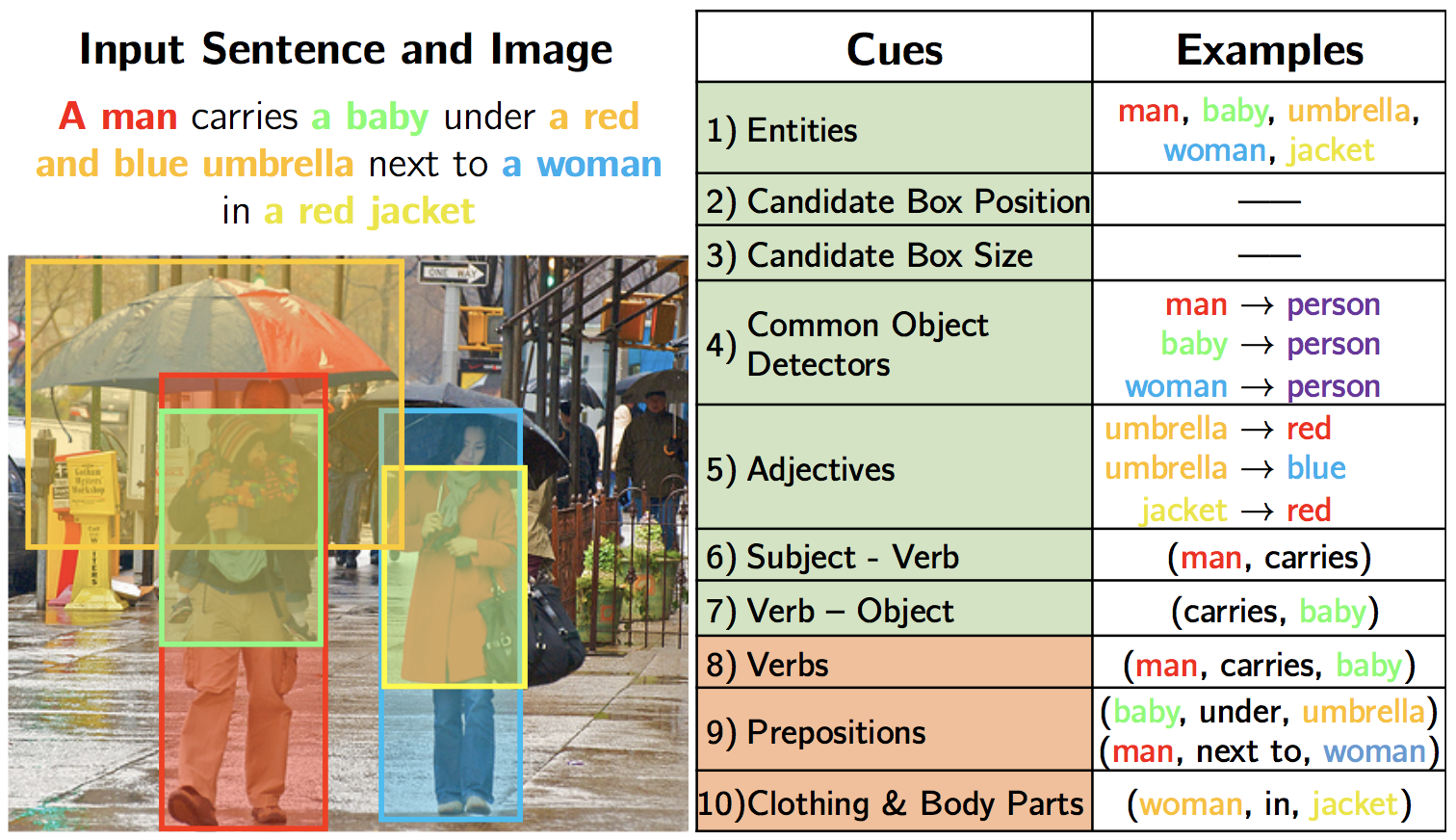 carries
next to
red
under
in
red & blue
[Speaker Notes: 300 rp but 5 np]
Phrase Loc. As Energy Minimization
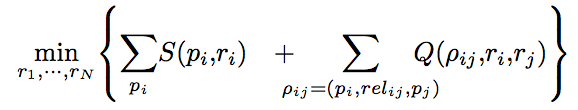 Plummer, Bryan A., et al. "Phrase Localization and Visual Relationship Detection with Comprehensive Linguistic Cues." arXiv preprint arXiv:1611.06641 (2016).
[Speaker Notes: First inference]
Learning factors for Phrase Loc.
Factors
Given the ground truth bounding boxes 
Each factor is trained separately
A mix of CCA based (appearance), SVM based (position) and hand coded factors (size)

Weights
The relative weighting of the factors needs to be learned 
Directly search for weights that maximize recall at IOU 0.5 (fminsearch in MATLAB)
Plummer, Bryan A., et al. "Phrase Localization and Visual Relationship Detection with Comprehensive Linguistic Cues." arXiv preprint arXiv:1611.06641 (2016).
[Speaker Notes: Now lest learn factors]
Effect of different cues on performance
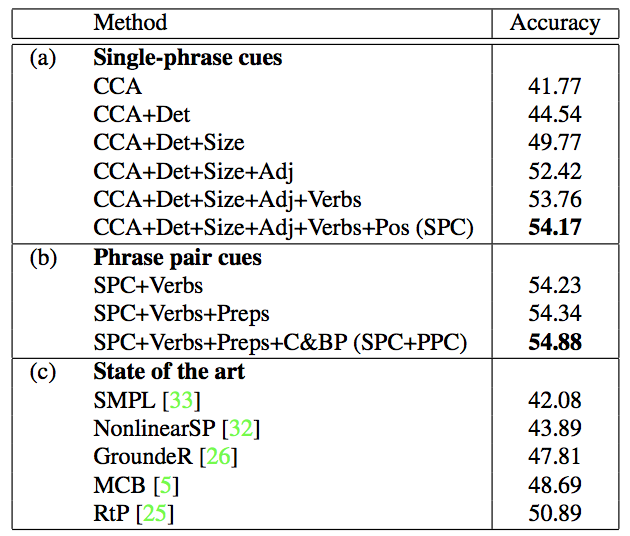 Results on Flickr 30k Entities
Similar problems
Human-Object Interaction
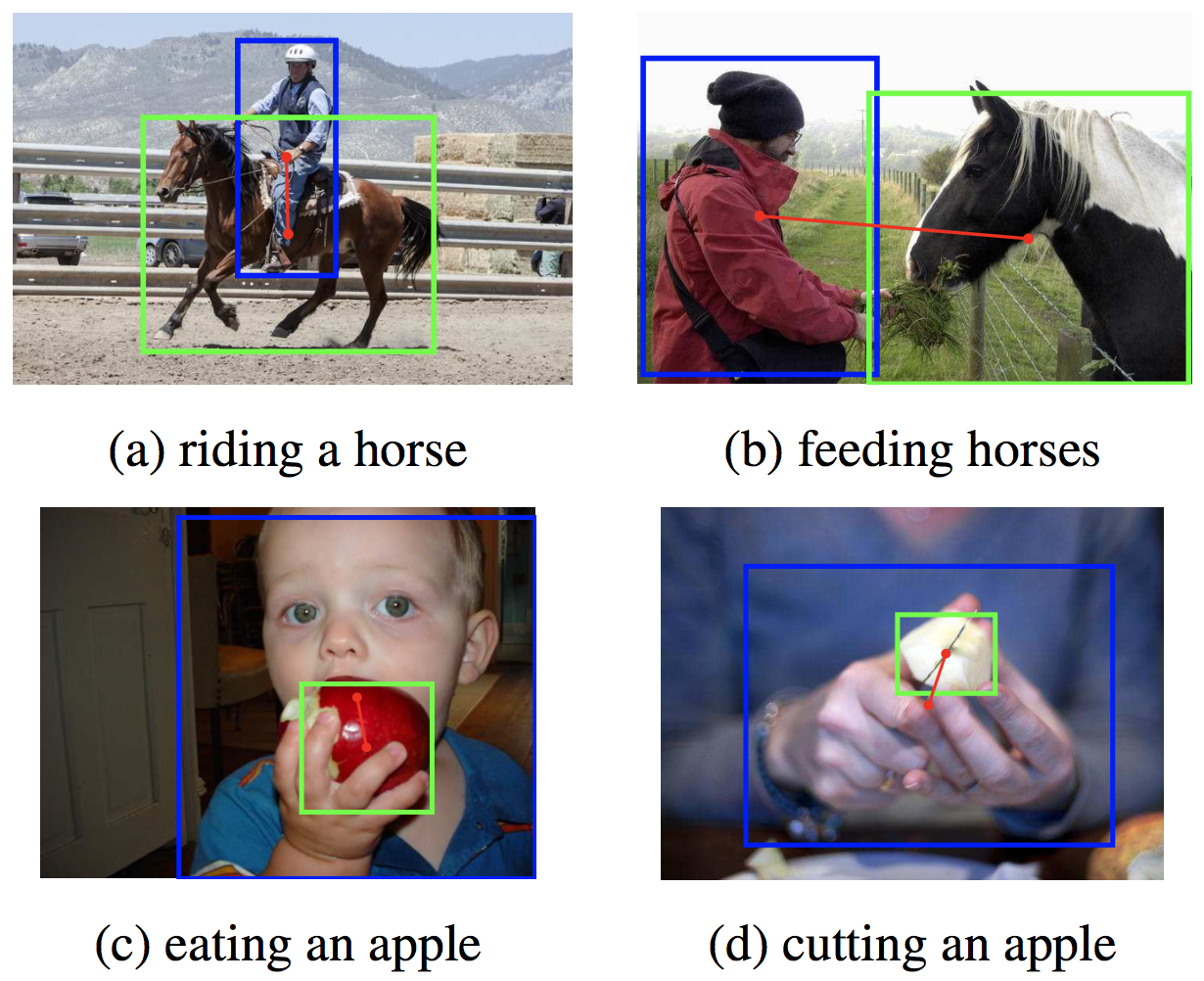 Chao, Yu-Wei, et al. "Learning to Detect Human-Object Interactions." arXiv preprint arXiv:1702.05448 (2017).
Similar problems
Visual relationship detection
Object-Object Interaction as well
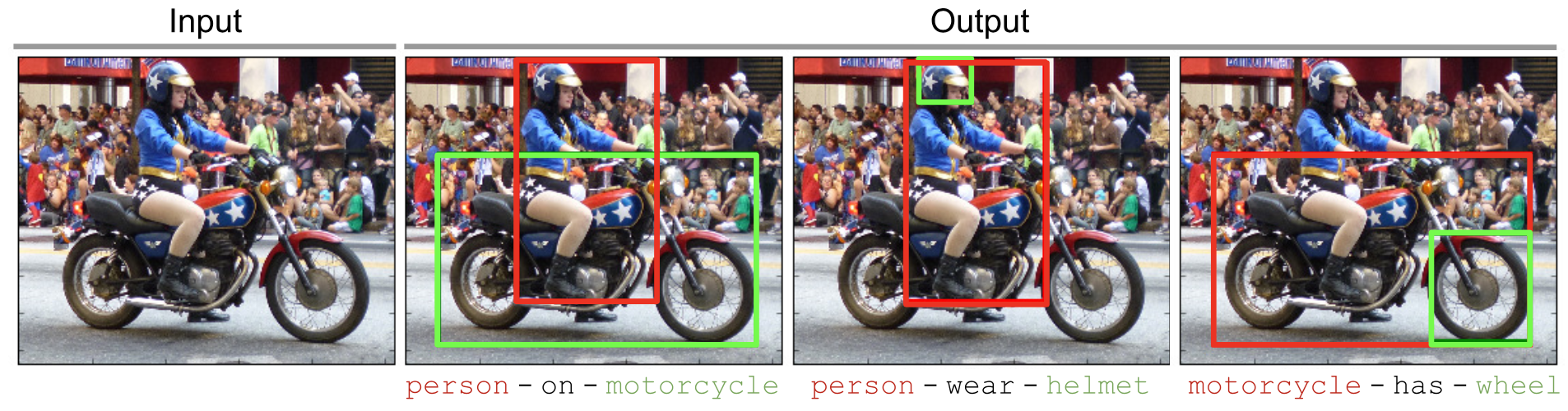 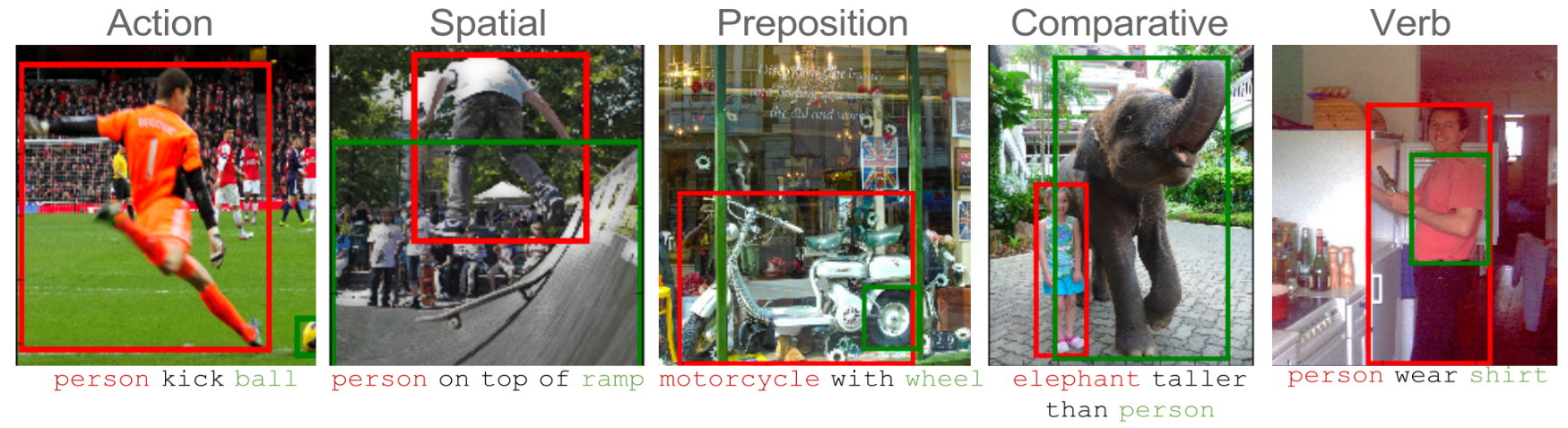 Lu, Cewu, et al. "Visual relationship detection with language priors." European Conference on Computer Vision. Springer International Publishing, 2016.
Similar problems
Referring Expression Comprehension
Multiple confusable objects
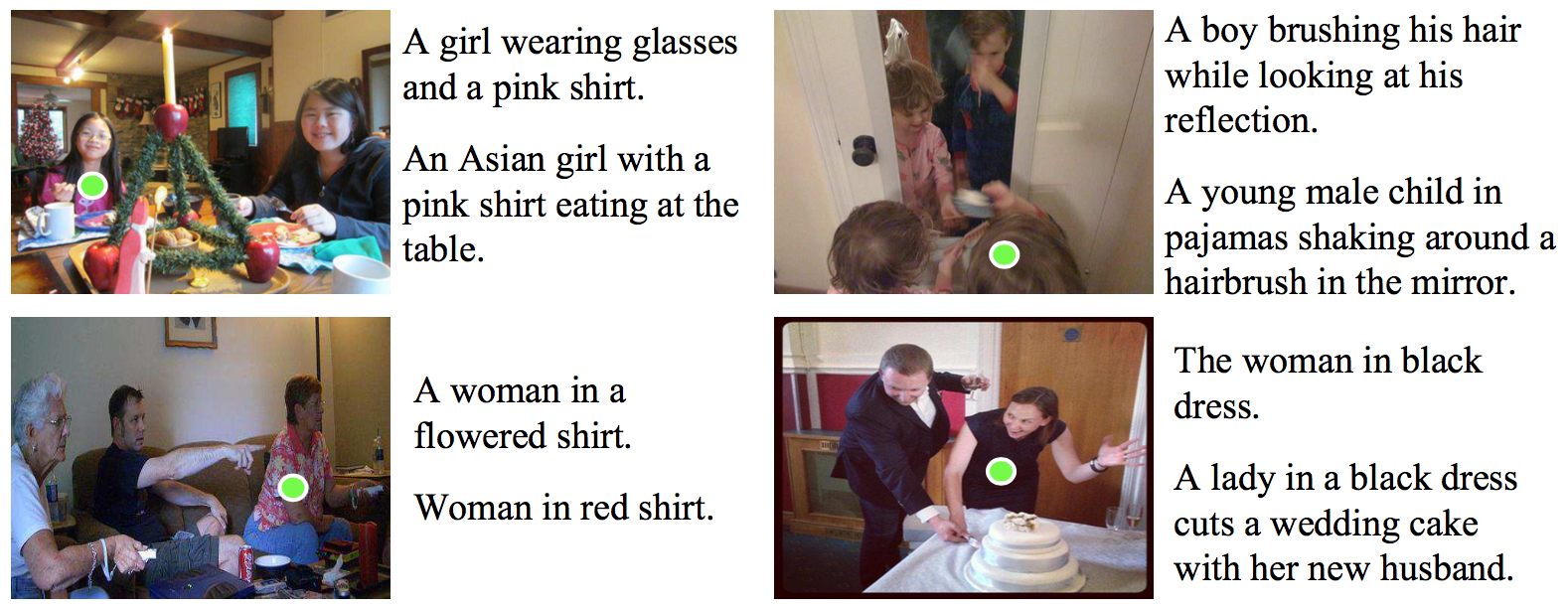 Mao, Junhua, et al. "Generation and comprehension of unambiguous object descriptions." Proceedings of the IEEE Conference on Computer Vision and Pattern Recognition. 2016.
Similar problems
Visual Semantic Role Labelling / Situation Recognition
Appearance changes with actions (clipping vs jumping)
Different situation with same action can look different
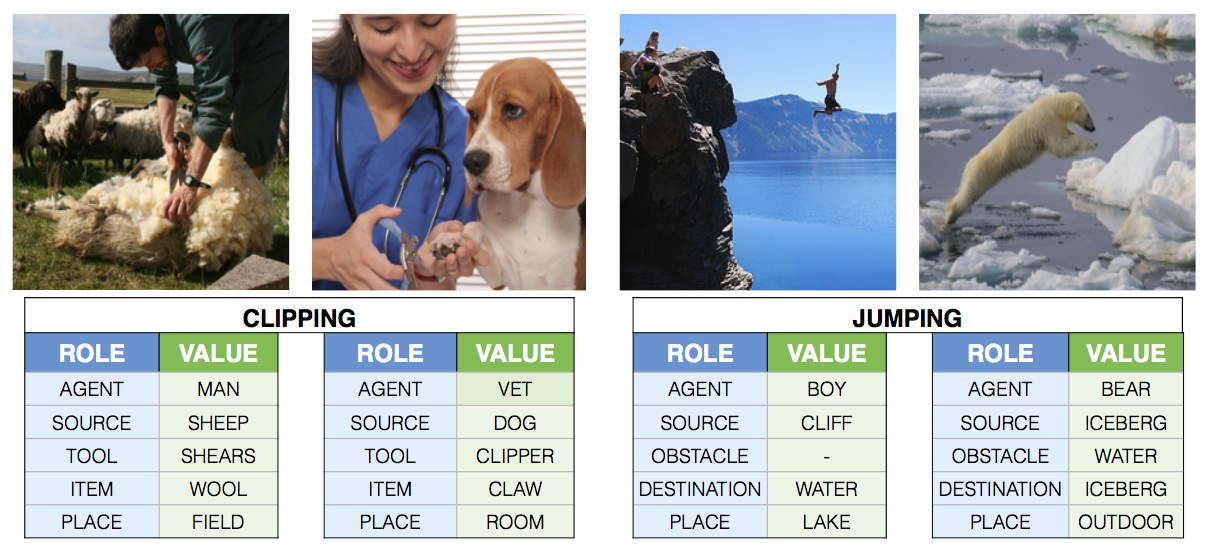 Yatskar, Mark, Luke Zettlemoyer, and Ali Farhadi. "Situation recognition: Visual semantic role labeling for image understanding." Proceedings of the IEEE Conference on Computer Vision and Pattern Recognition. 2016
Open questions
How are these tasks related?
What is common among them?
What is different?
Is there a single computational model for them?
Good and extensible representations?
Connections to weakly supervised learning?
#TrendingInVisionLanguage
Phrase Localization
Image Captioning
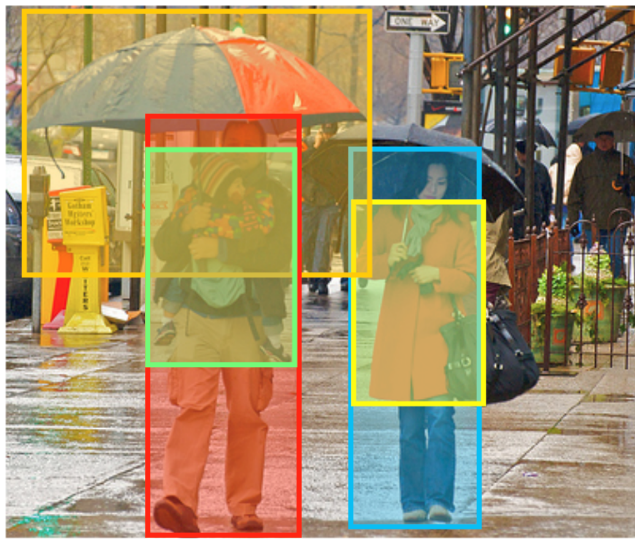 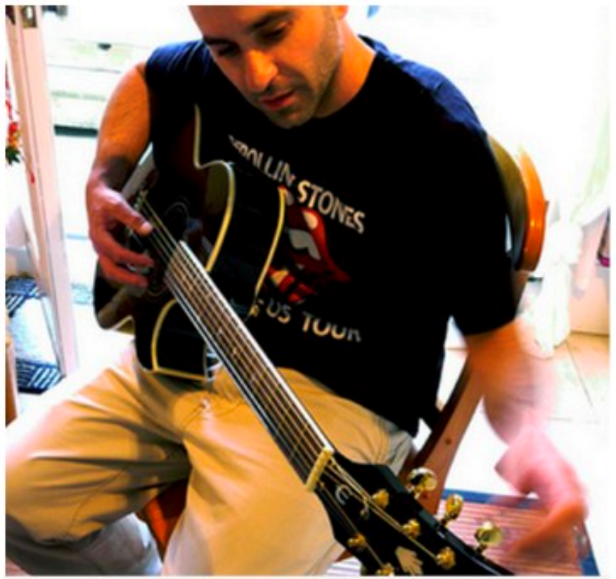 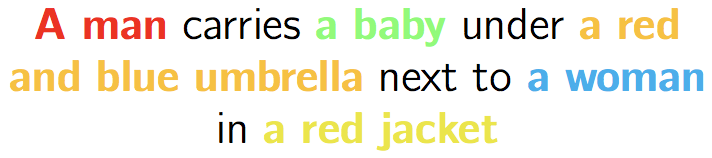 Caption: Man in black shirt playing a guitar.
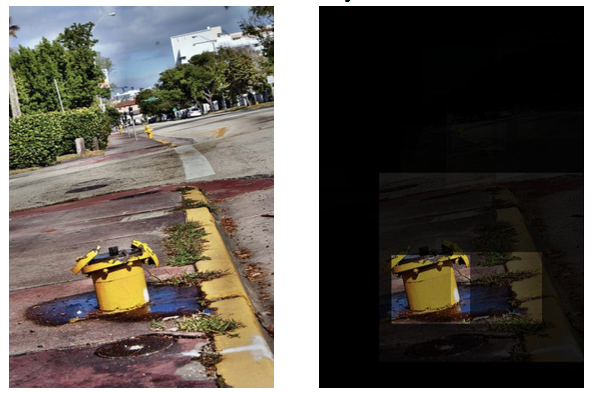 Visual Question Answering (VQA)
Question: What is the yellow object in the street?
Answer: Hydrant
Visual Question Answering
Question: 
Are these people family?
Answer: 
Yes
What do “people” look like?
What makes a group of people “family”?
Understand the question
Verify answer
Is the answer valid for the given question (language prior)
Does the answer apply to the image (visual verification)
[Speaker Notes: Understand question – the question is not if the family is enjoying themselves, or if the people are having dinner, or what are the people doing]
Simple Baseline for VQA
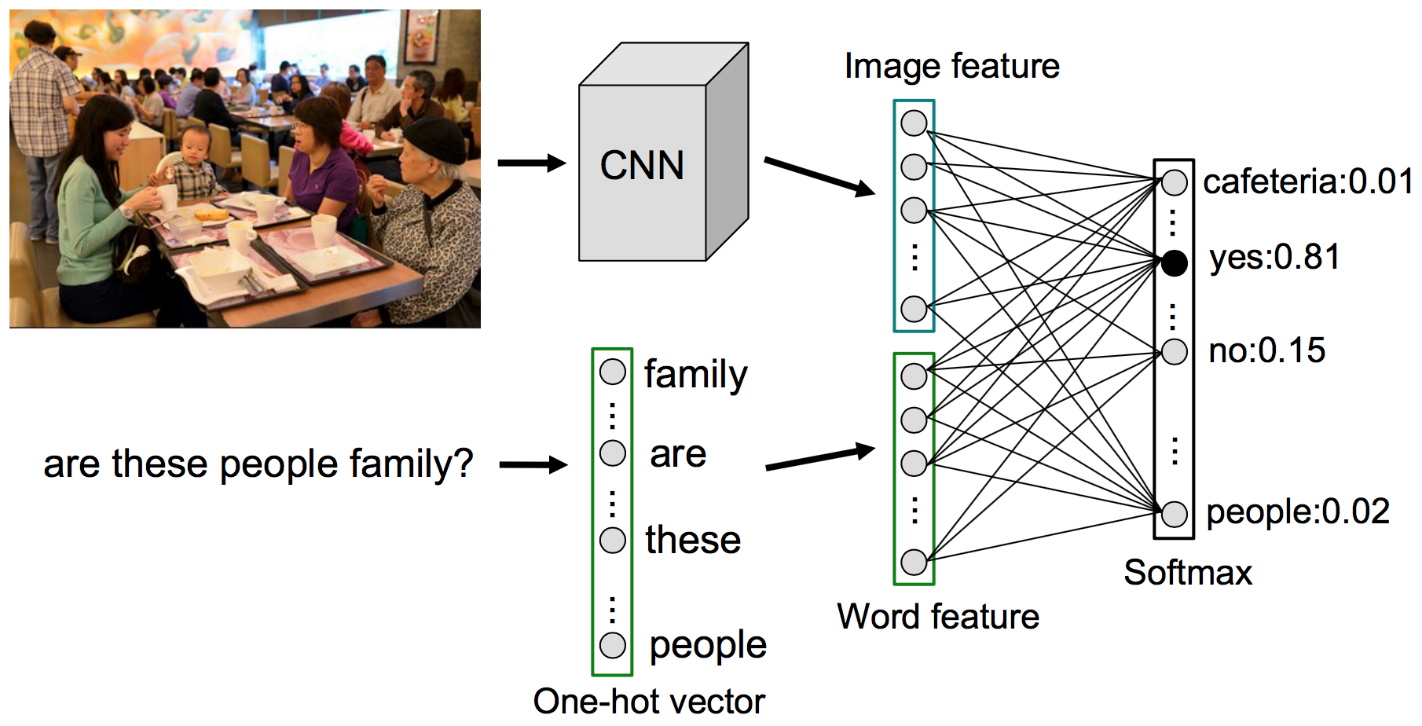 Zhou, Bolei, et al. "Simple baseline for visual question answering." arXiv preprint arXiv:1512.02167 (2015).
Qualitative Results
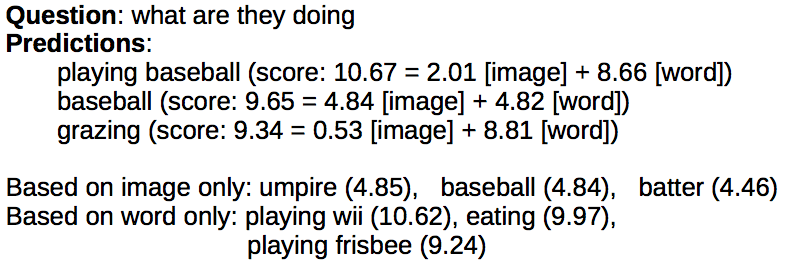 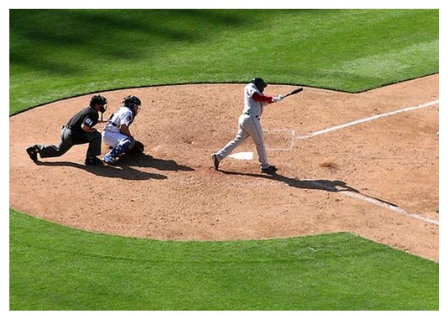 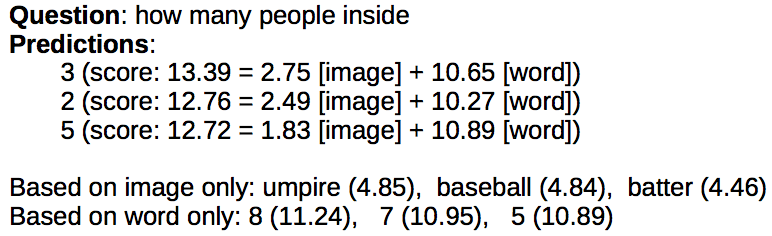 Qualitative Results
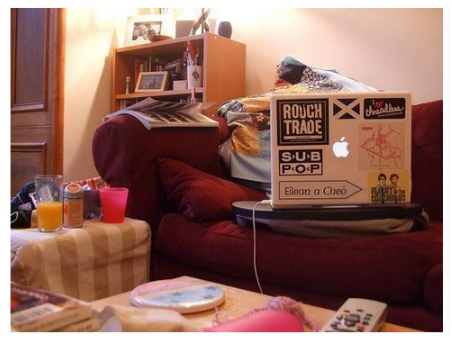 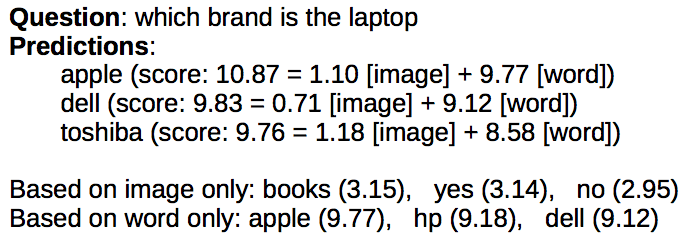 Language prior prunes the answer space significantly
Quantitative Evaluation
Evaluated on the VQA dataset
Does the model learn to localize?
Class Activation Mapping
Technique to generate localization heat maps from classification networks
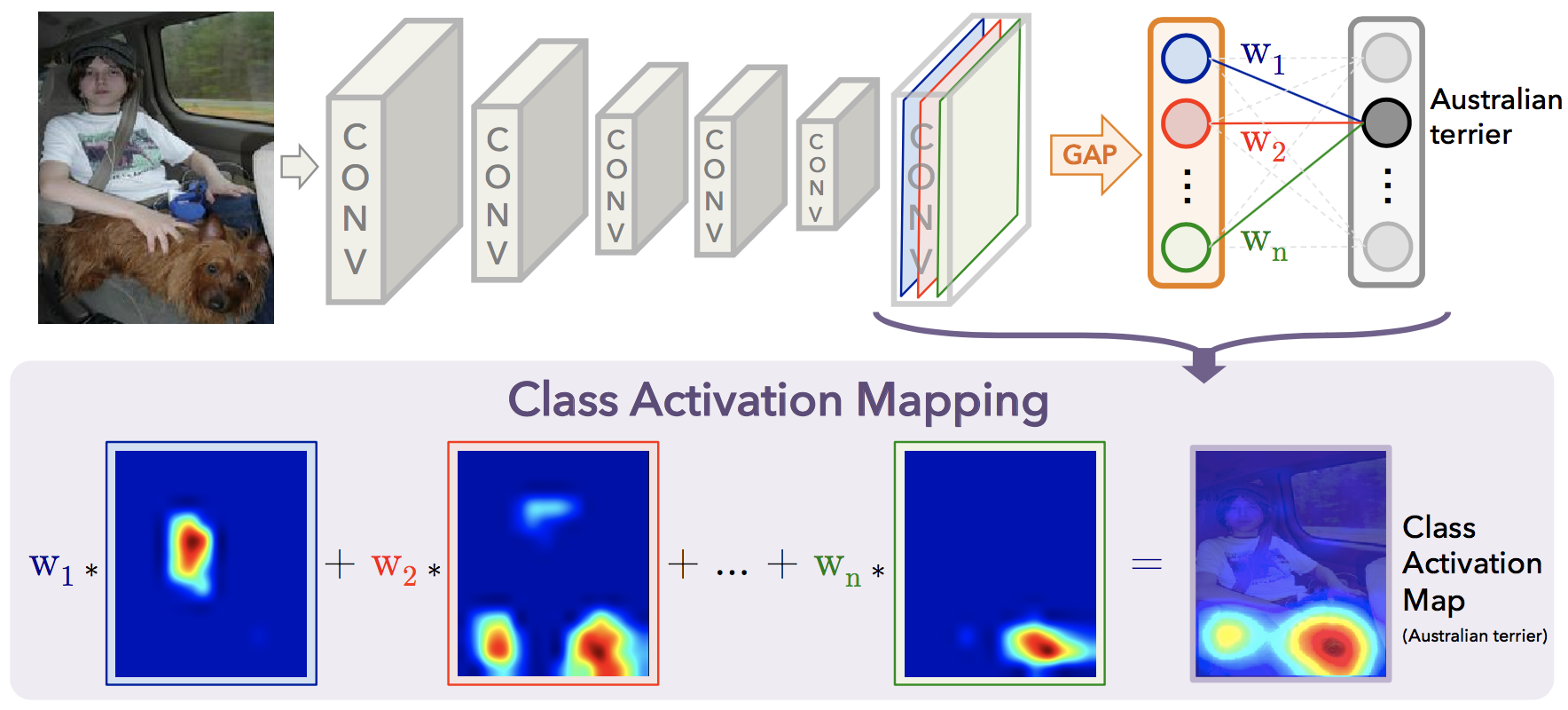 Zhou, Bolei, et al. "Learning deep features for discriminative localization." Proceedings of the IEEE Conference on Computer Vision and Pattern Recognition. 2016.
Does the model learn to localize?
Class Activation Mapping applied to VQA Baseline
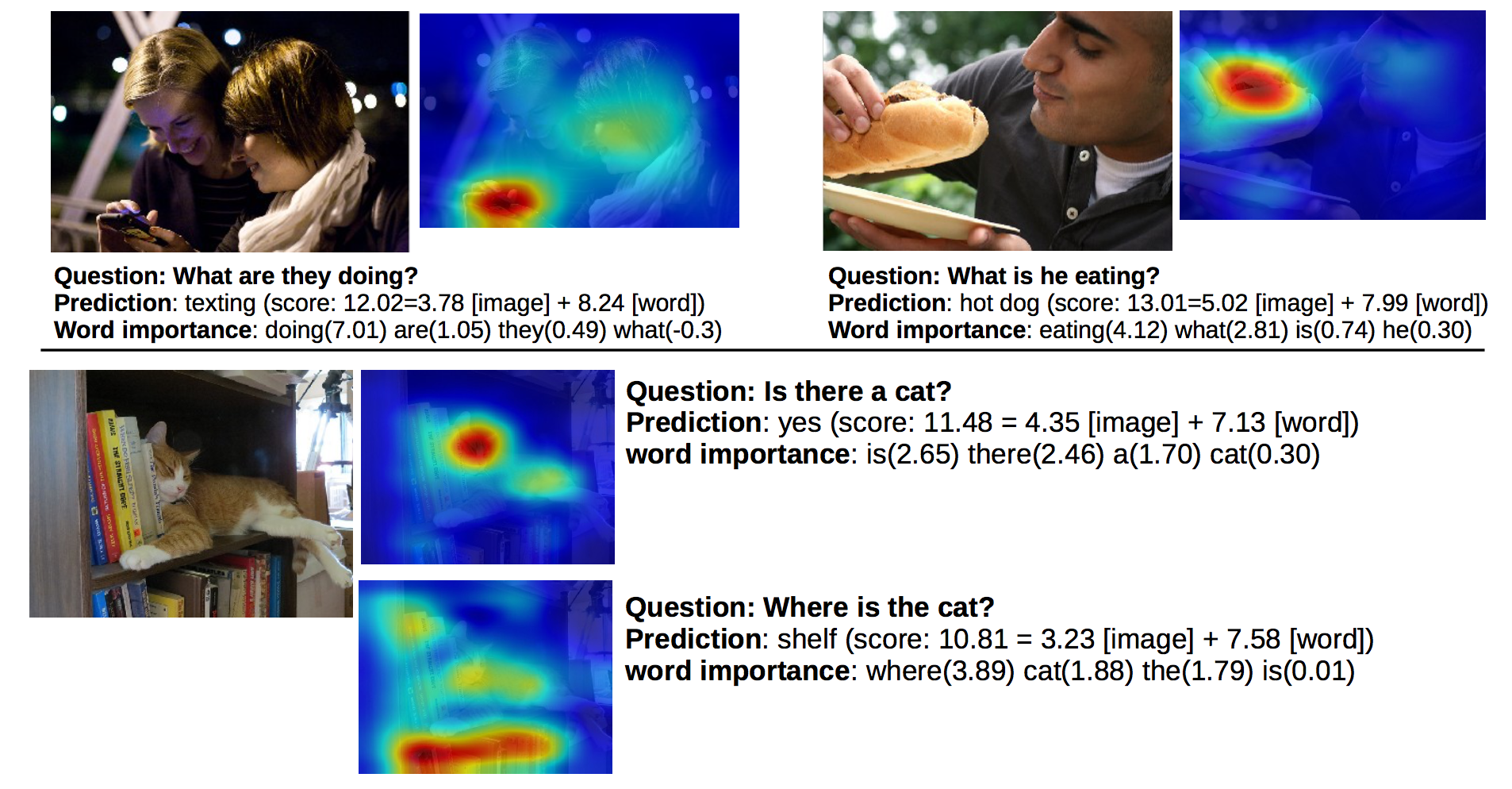 VQA models with explicit localization
Neural models with attention
Treat the relevance of each location (pixels/region proposals) as latent variables

Encodes our intuition
Need to look at the right region to answer the question
Need to look at the hat to answer "What color is the person’s hat?”

Possibly reduces model complexity
Bias-Variance Tradeoff

Improves interpretability
VQA Model that knows “Where To Look”
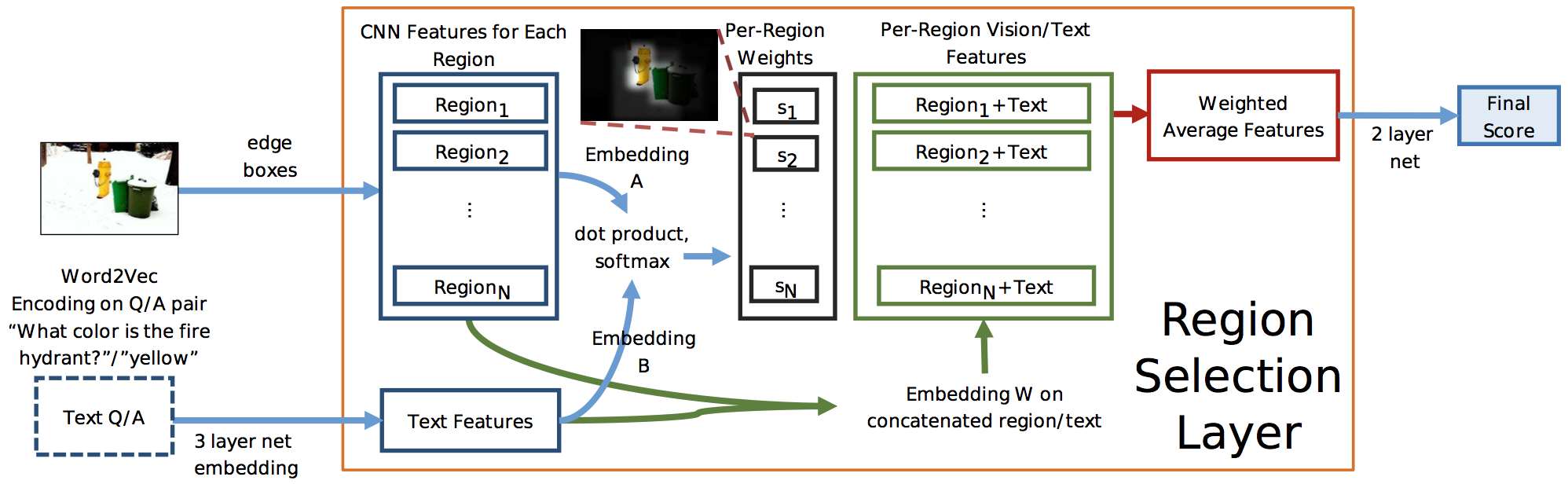 Shih, Kevin J., Saurabh Singh, and Derek Hoiem. "Where to look: Focus regions for visual question answering." Proceedings of the IEEE Conference on Computer Vision and Pattern Recognition. 2016.
VQA Model that knows “Where To Look”
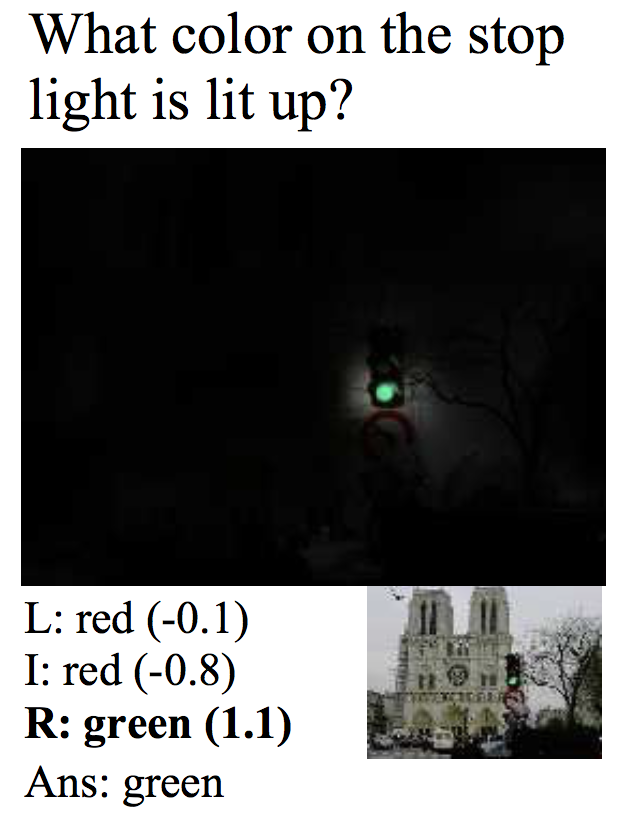 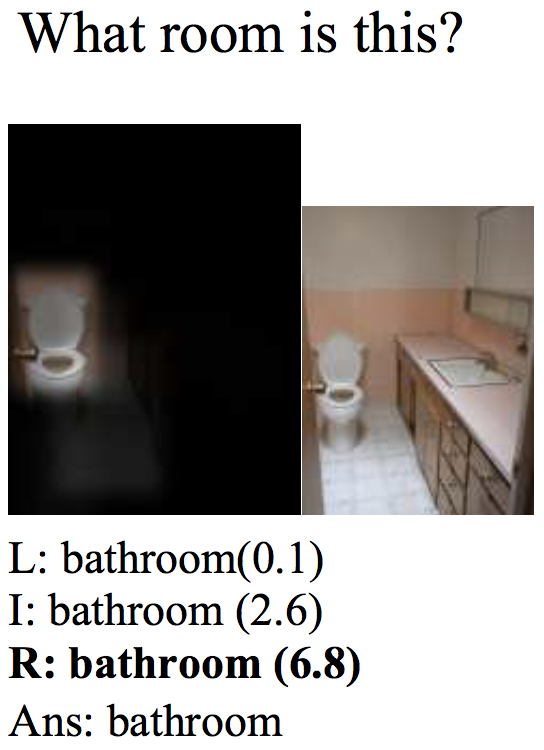 Shih, Kevin J., Saurabh Singh, and Derek Hoiem. "Where to look: Focus regions for visual question answering." Proceedings of the IEEE Conference on Computer Vision and Pattern Recognition. 2016.
A shift towards compositional models
Answering a question can be divided into subtasks

Design components/modules for each subtask

Given a question
Decide which modules to use and the arrangement of modules on the fly based on the question parse tree
Execute the constructed compositional model on the image
Neural Module Networks
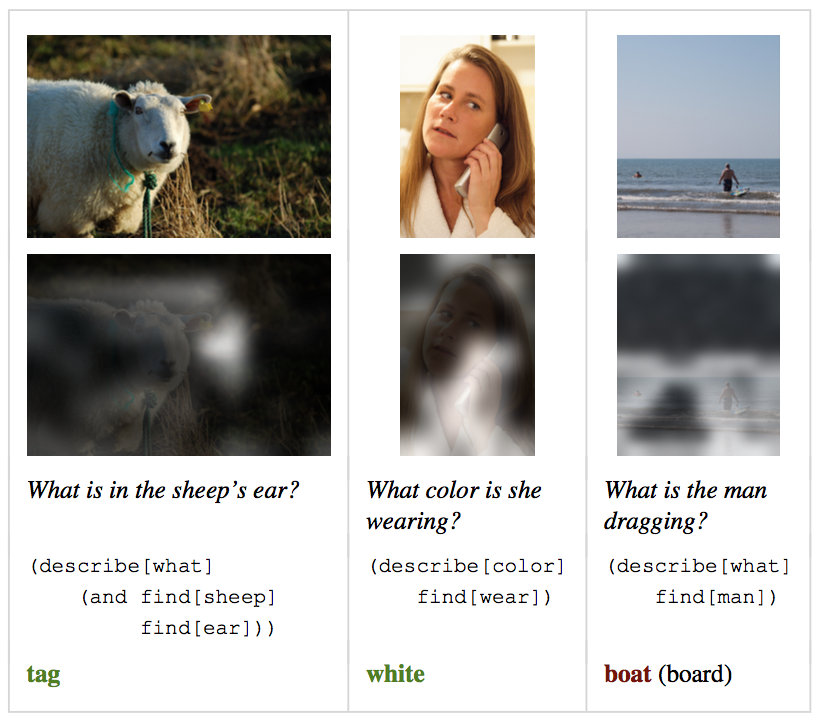 Q: What color is the bird?
Andreas, Jacob, et al. "Learning to compose neural networks for question answering." arXiv preprint arXiv:1601.01705 (2016).
#TrendingInVisionLanguage
Phrase Localization
Image Captioning
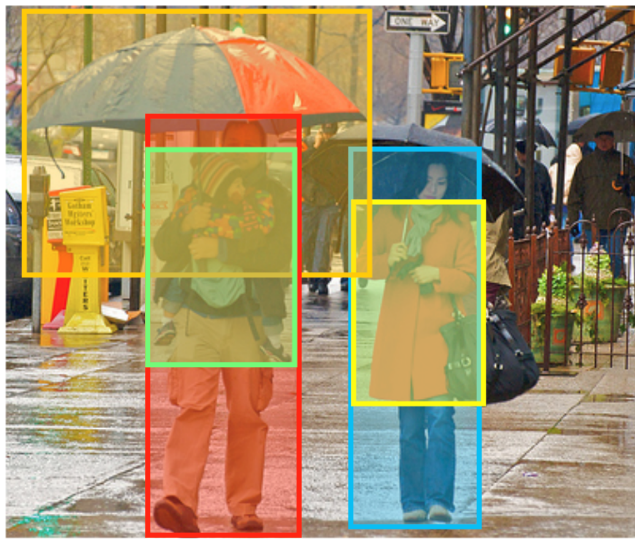 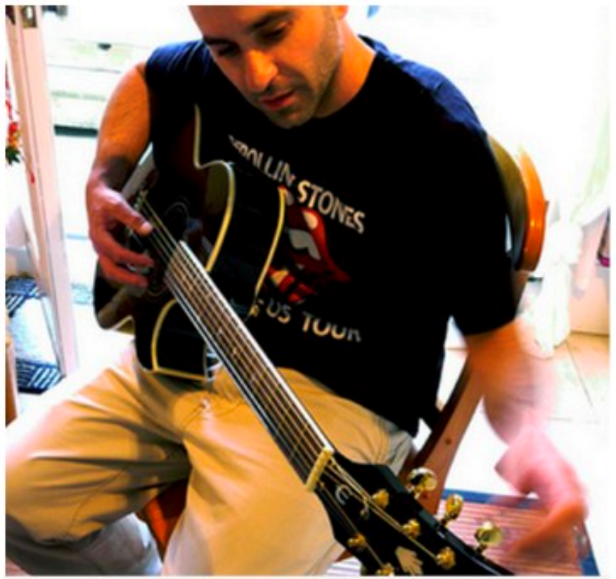 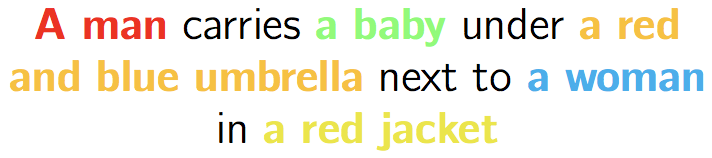 Caption: Man in black shirt playing a guitar.
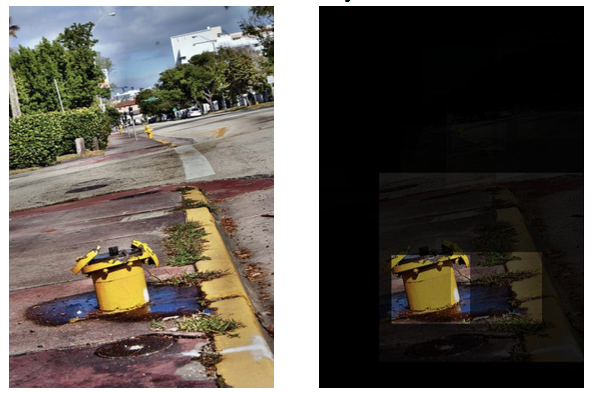 Visual Question Answering (VQA)
Question: What is the yellow object in the street?
Answer: Hydrant
Representing Phrases/Sentences
Using recurrent neural language models
Representing Phrases/Sentences
Using recurrent neural language models
Recurrent Unit
RNN/LSTM/GRU
-1
Delay
[Speaker Notes: dotted]
Representing Phrases/Sentences
Recurrent neural language model unfolded in time
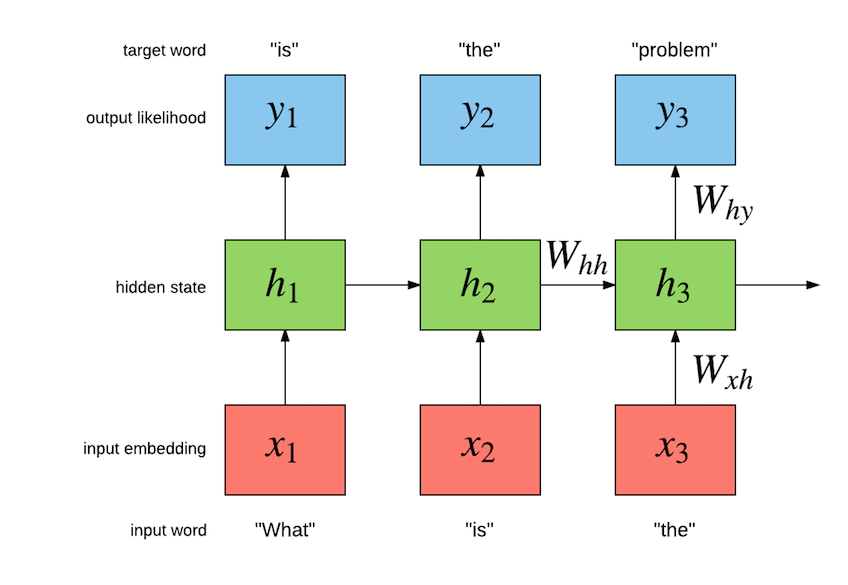 Representation of phrase
“What is the”
Training Recurrent Language Models
Trained on domain specific text data
News articles, image captions, Linux code base …

Parameters learned through maximization of likelihood of ground truth text using Back-Propagation Through Time (BPTT)

Gating mechanism used to overcome vanishing/exploding gradients due to chain rule
[Speaker Notes: Recap slide]
Image Captioning
Image Captioning Model
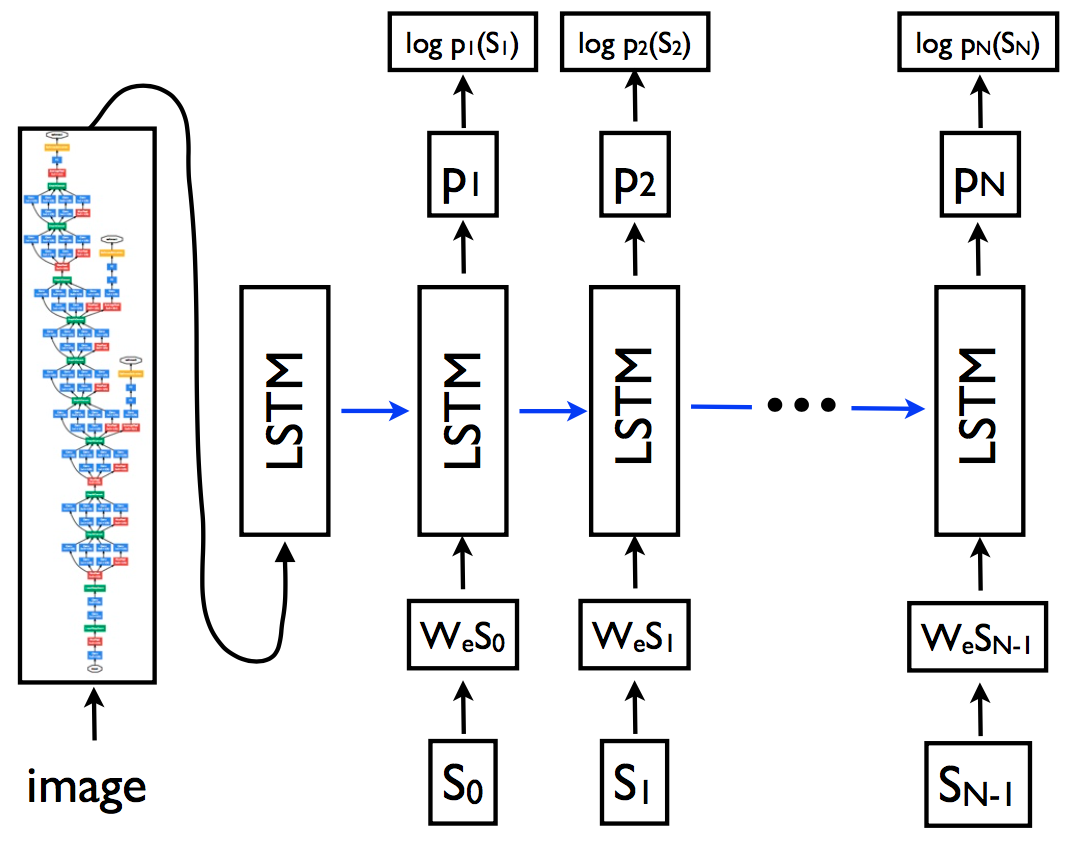 Image Captioning Model
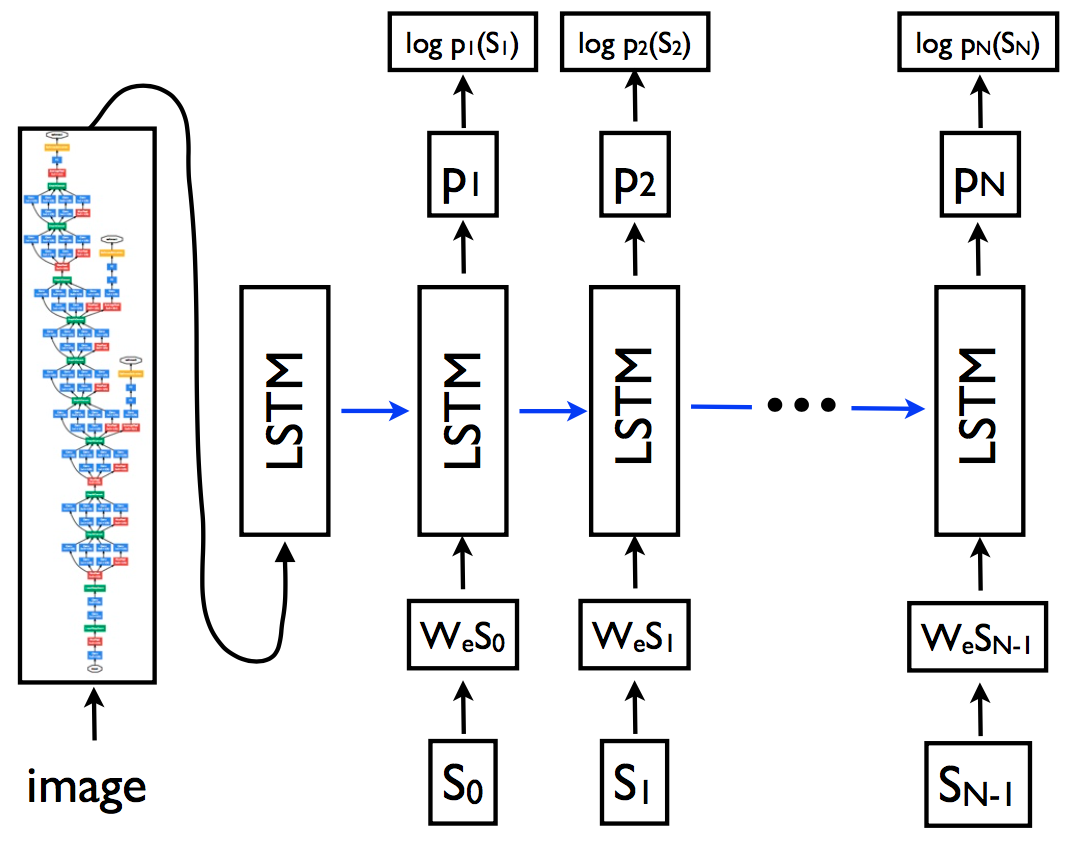 Vinyals, Oriol, et al. "Show and tell: A neural image caption generator." Proceedings of the IEEE Conference on Computer Vision and Pattern Recognition. 2015.
Image Caption Generation
Image Caption Generation
Qualitative Results
Evaluation
Bleu Score 
Given a candidate (machine generated) caption
Compare to reference (human annotated) captions 
Modified n-grams word precision





Prefers shorter captions
    Eg. “the cat” has BLEU-2 = 2/2
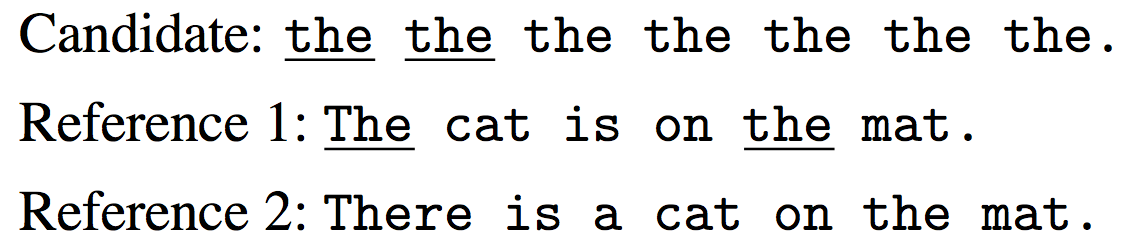 BLEU-2 = 0/6
Uni-gram Precision = 7/7
BLEU-1 = 2/7
Key Takeaways
Advantages of embedding based recognition
Scalability
Structure in label space
Use external knowledge
Ways of representing words/phrases/sentences
Use context : Word2vec
Use language model : RNN/LSTM
Vision-Language Applications:
Using multiple cues improves localization
Attention mechanisms make models more interpretable
Image Captioning models combine classification networks with language models but tricky to evaluate